DLR.de  •  Chart 1
Detecting Corrugation Defects in Harbour Railway Networks Using Axle Box Acceleration Data
Judith Heusel, Benjamin Baasch, Wolfgang Riedler, Michael Roth,
Sangeetha Shankar, Jörn C. Groos

German Aerospace Center (DLR e.V.)


CM Conference 2021
DLR.de  •  Chart 2
State-of-the-art Condition Monitoring in Small and Mid-size Railway Networks and Condition Monitoring via Usage of Embedded Sensors
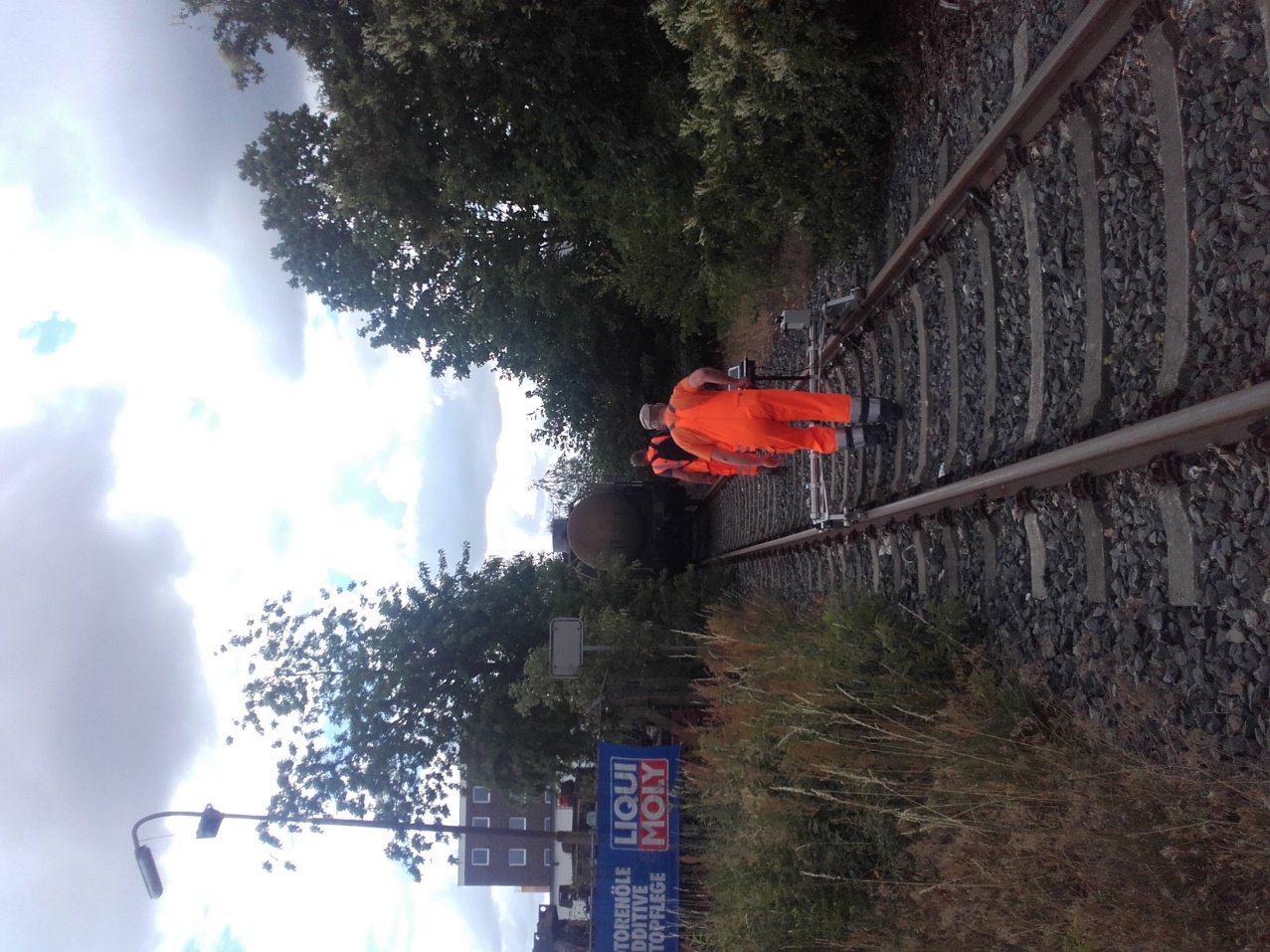 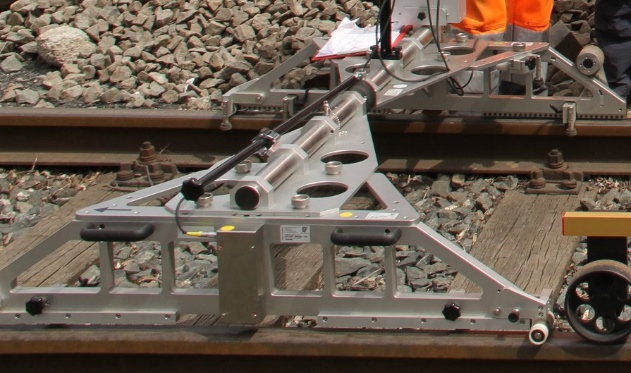 DLR.de  •  Chart 3
State-of-the-art Condition Monitoring in Small and Mid-size Railway Networks and Condition Monitoring via Usage of Embedded Sensors
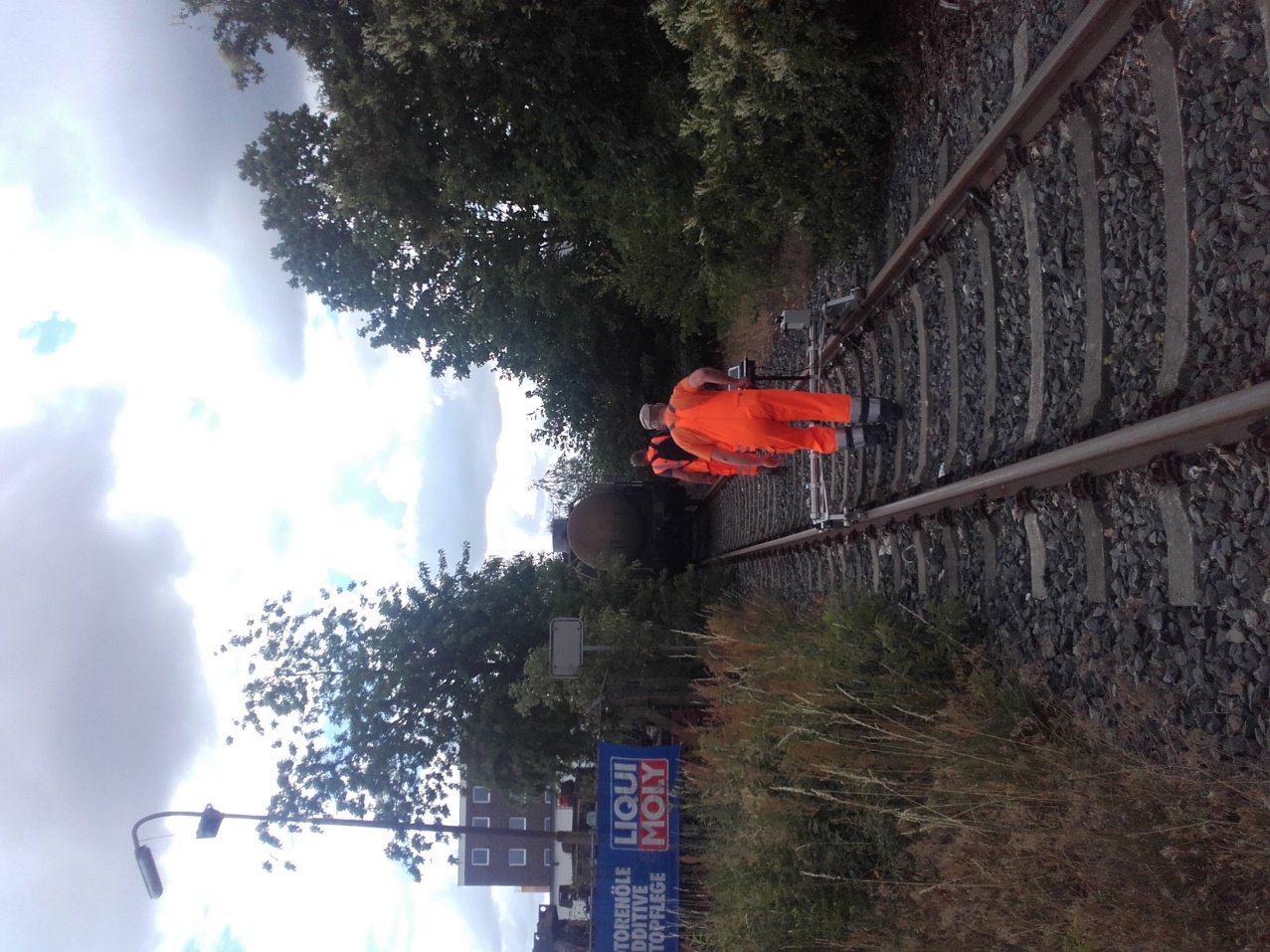 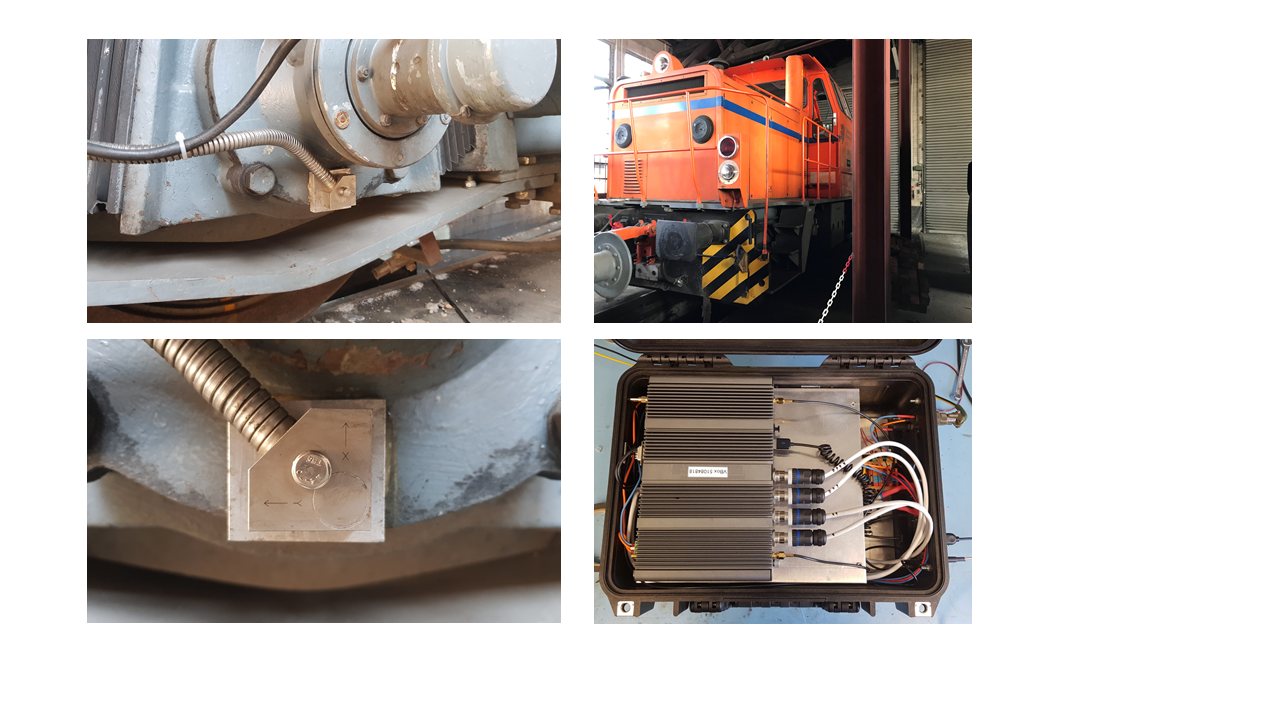 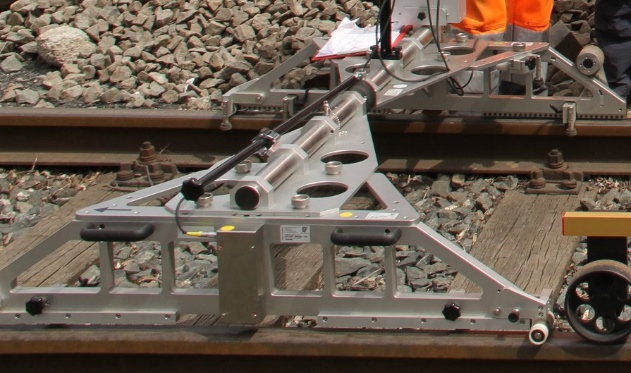 Wheel
Longitudinal profile
Rail
Sleeper
DLR.de  •  Chart 4
The Railway Network: Brunswick Inland Harbour (Germany)
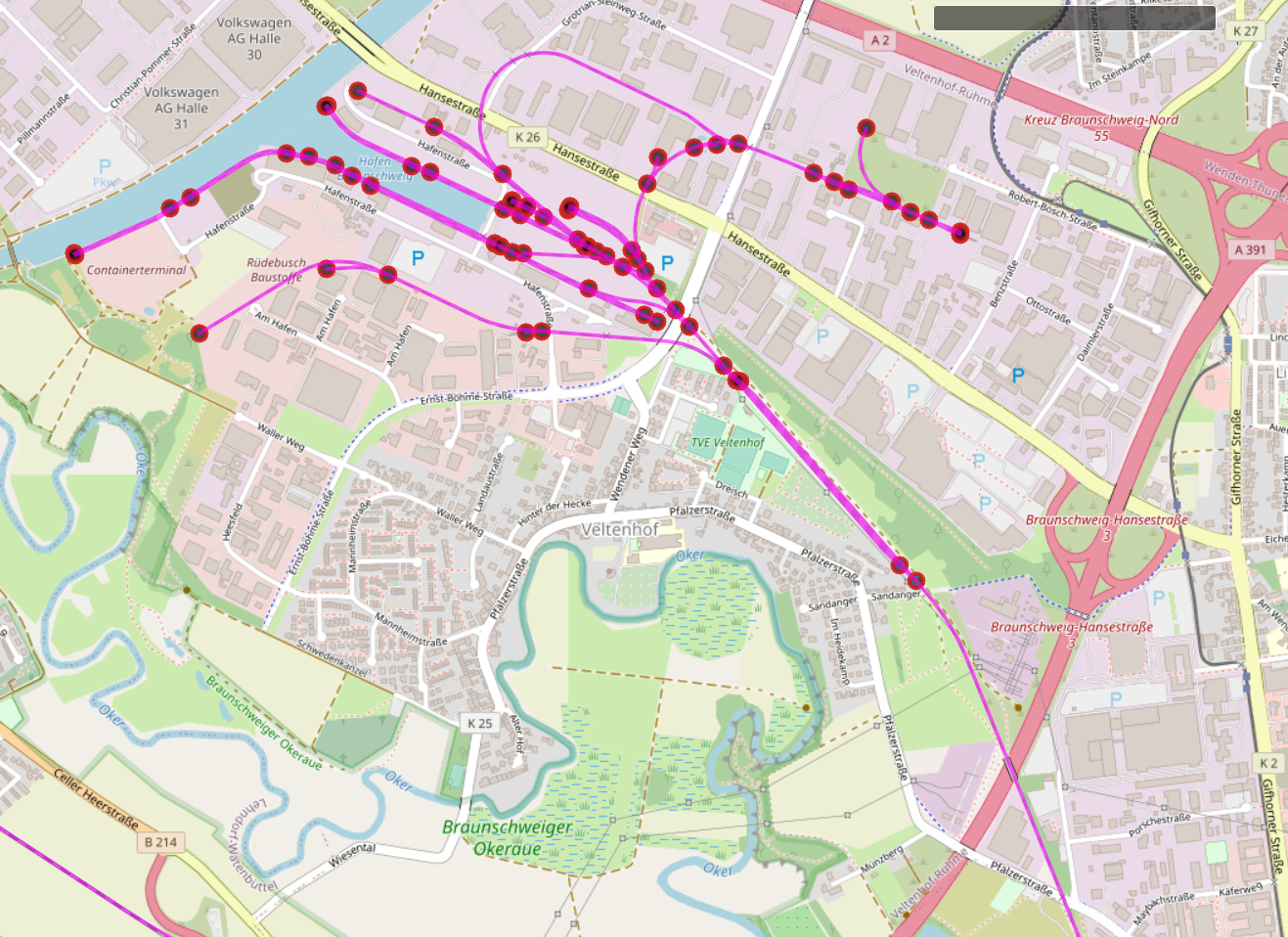 15 km overall track length
Two operating locomotives,one is equipped with the multi-sensor unit
Low speeds: Running speed up to ~ 6 m/s
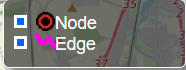 © OpenStreetMap contributors
DLR.de  •  Chart 5
The Use Case: Corrugation
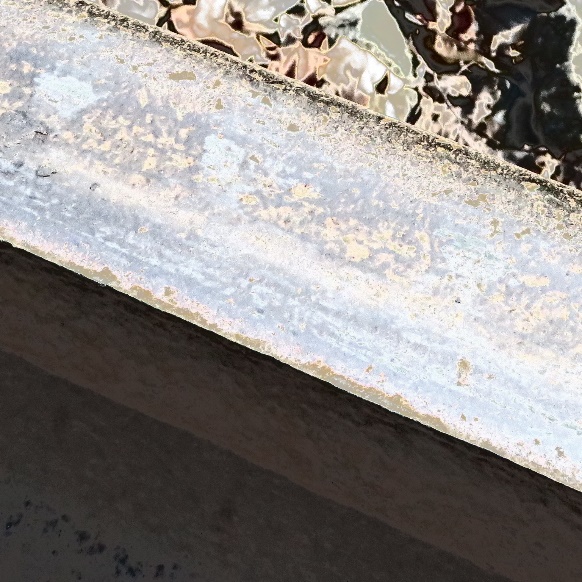 Periodic defect of the rail surface
Different development mechanisms
Typical wavelengths 25 mm – 1,500 mm
Amplitudes 0.01 mm – 0.4 mm
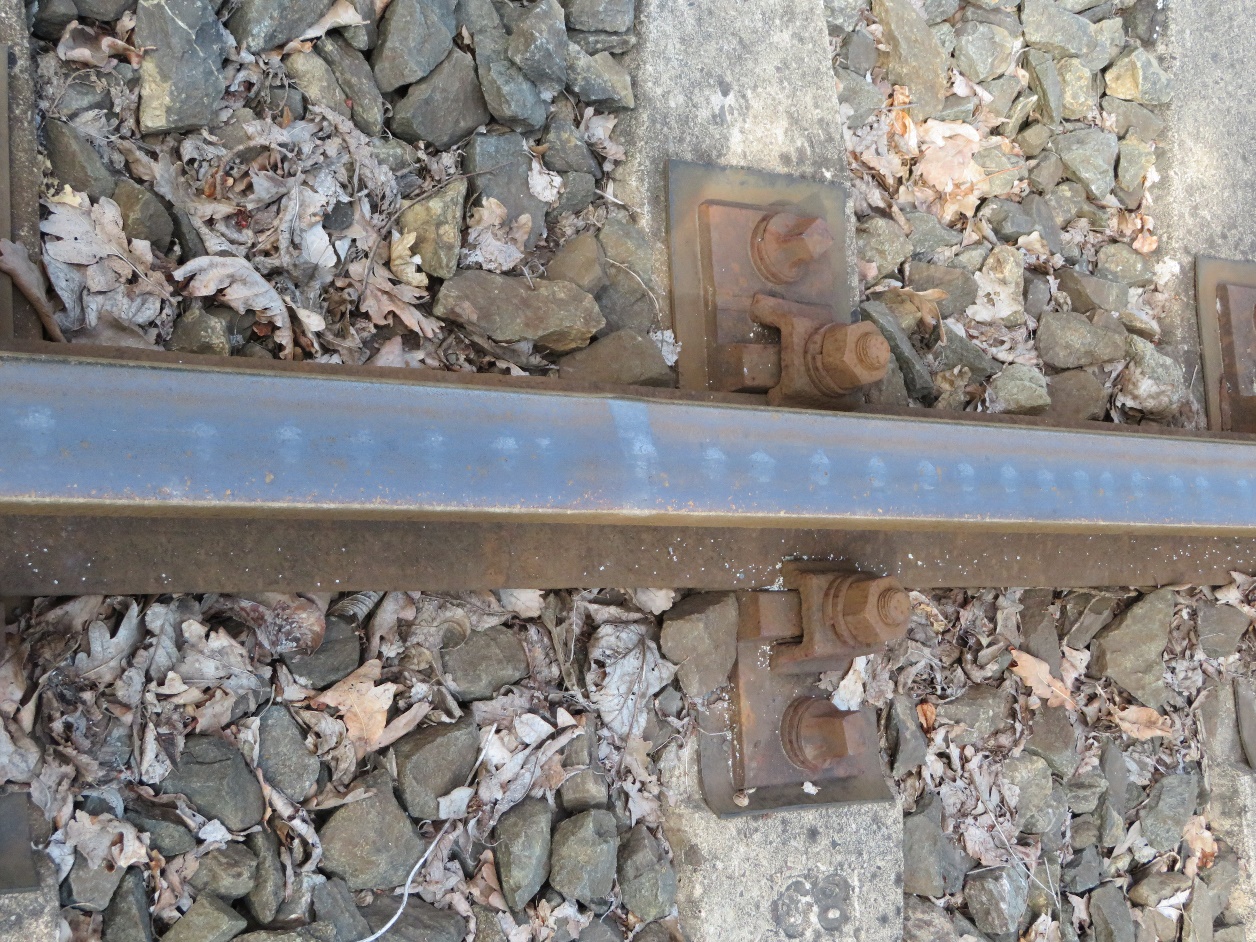 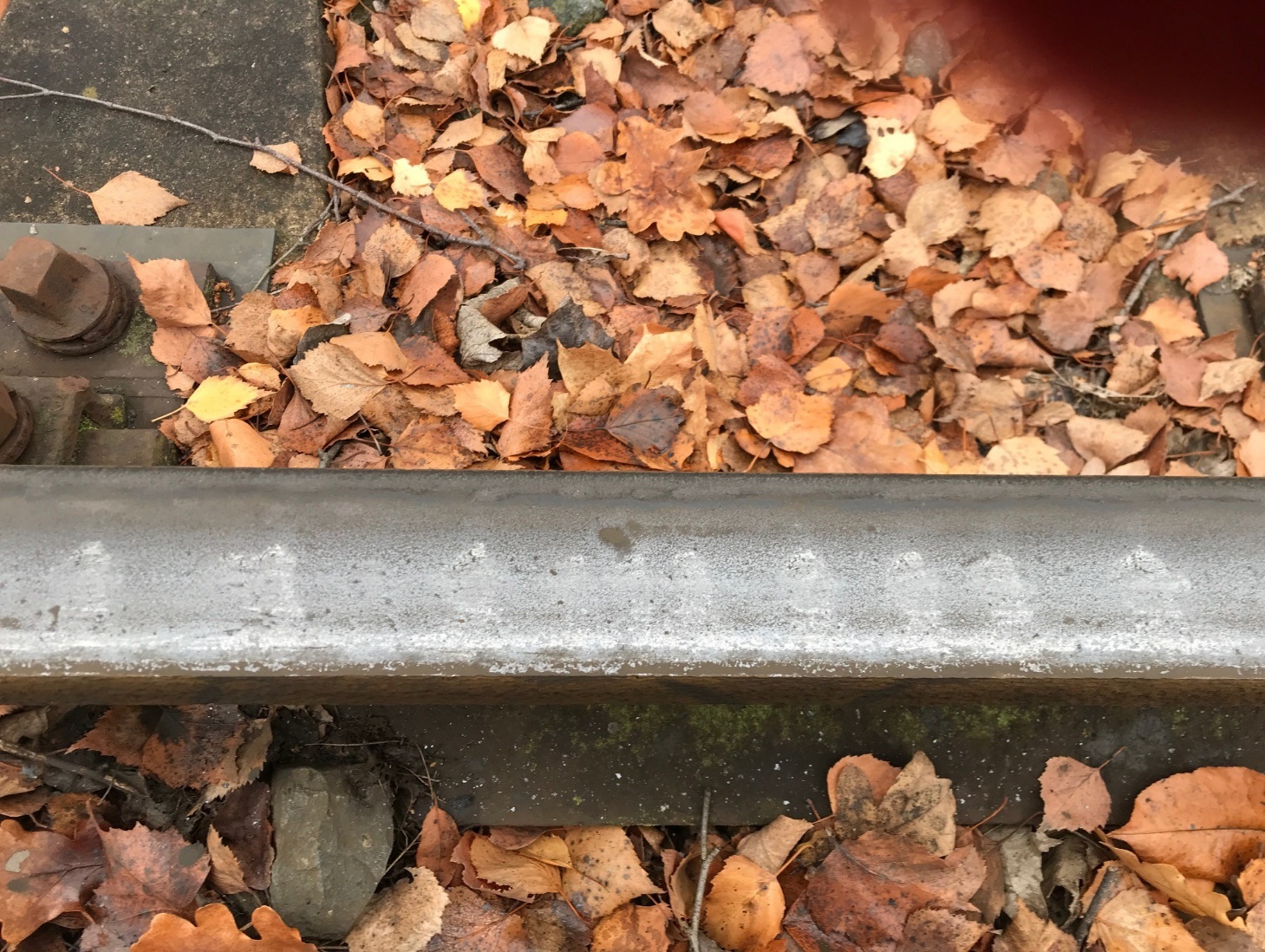 DLR.de  •  Chart 6
The Ground Truth: Reference Data Measurements in Brunswick Harbour
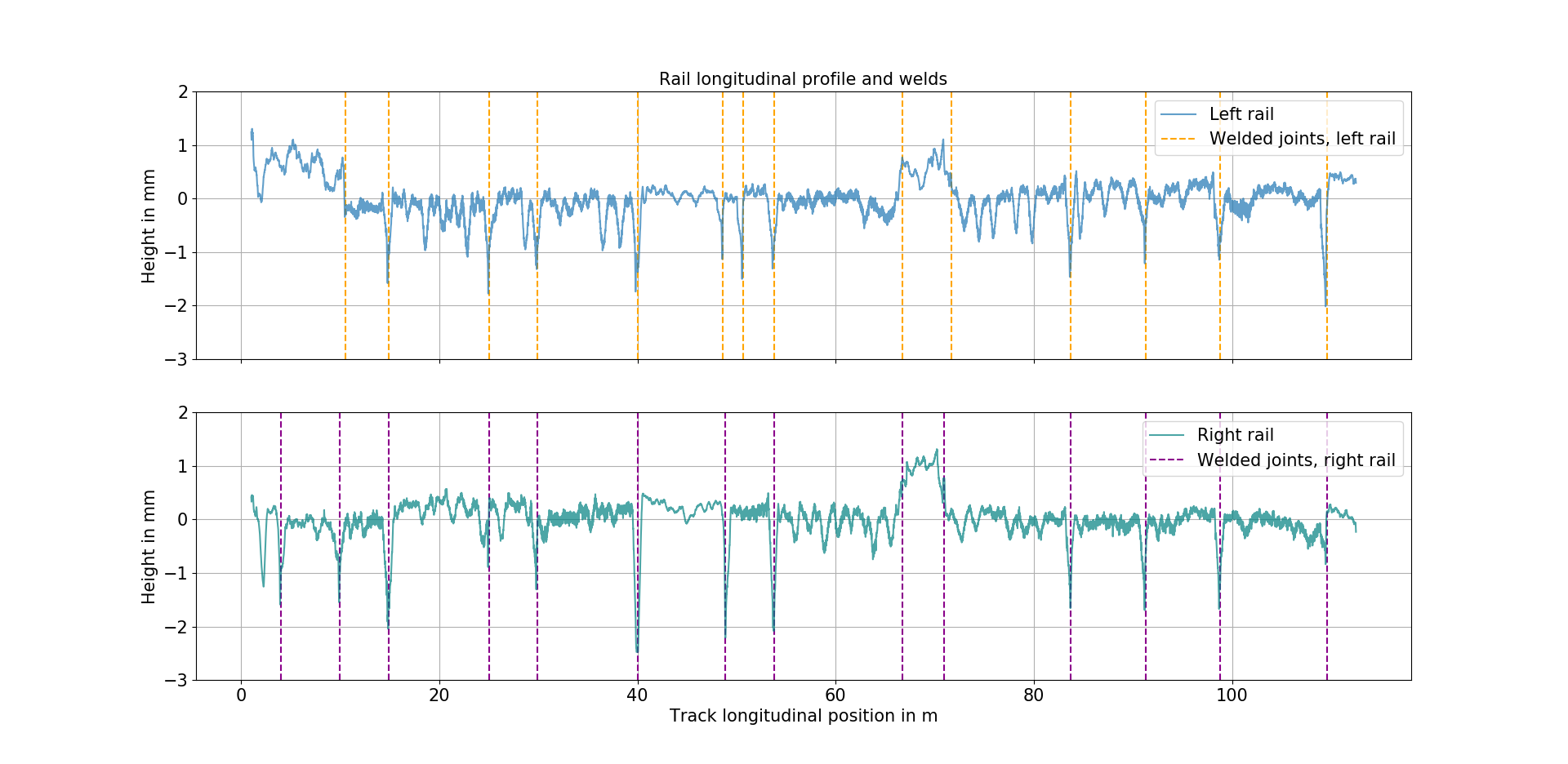 Measurements of the raillongitudinal profile
Height measurementevery 2 mm
Completed by additionalvisual inspections (welds)
DLR.de  •  Chart 7
The Ground Truth: Reference Data Measurements in Brunswick Harbour
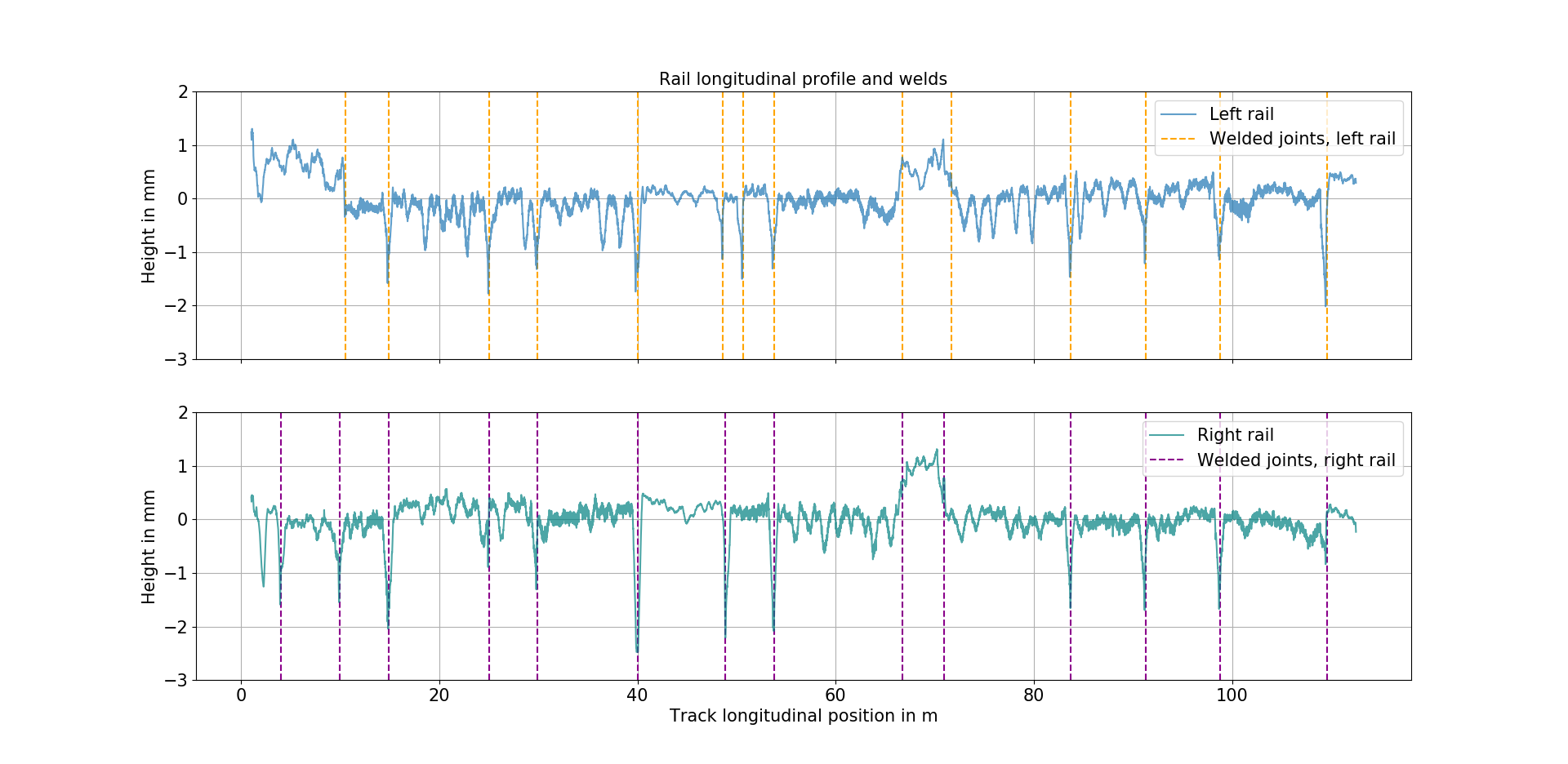 Measurements of the raillongitudinal profile
Height measurementevery 2 mm
Completed by additionalvisual inspections (welds)
DLR.de  •  Chart 8
The Use Case: Corrugation in Brunswick Harbour
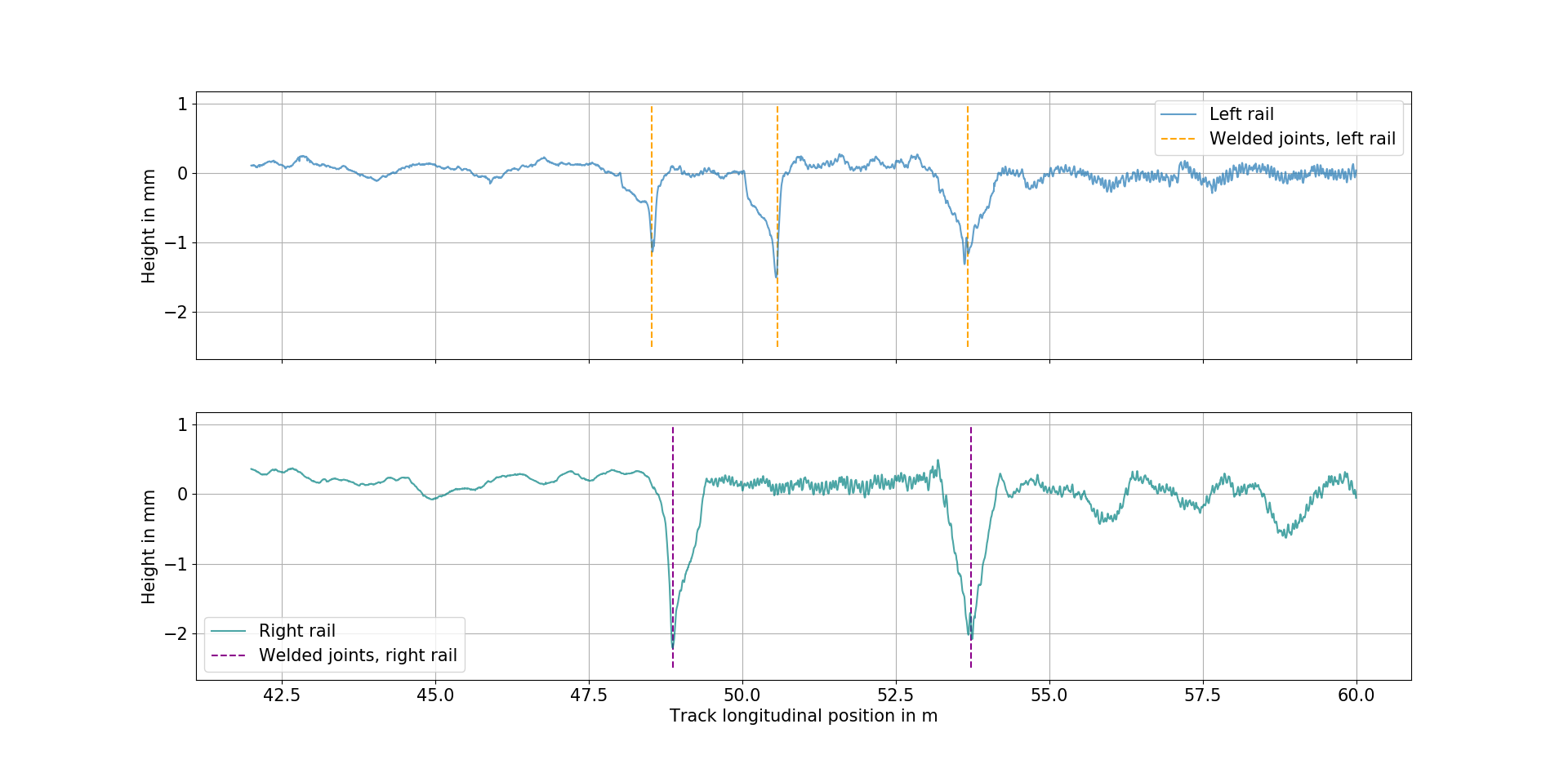 Depicted track longitudinal profile:
Ensemble of corrugated and non-corrugated segments, divided by welds
Re-used rails from main lines
DLR.de  •  Chart 9
Data Analysis: Processing Sequence of Reference Data
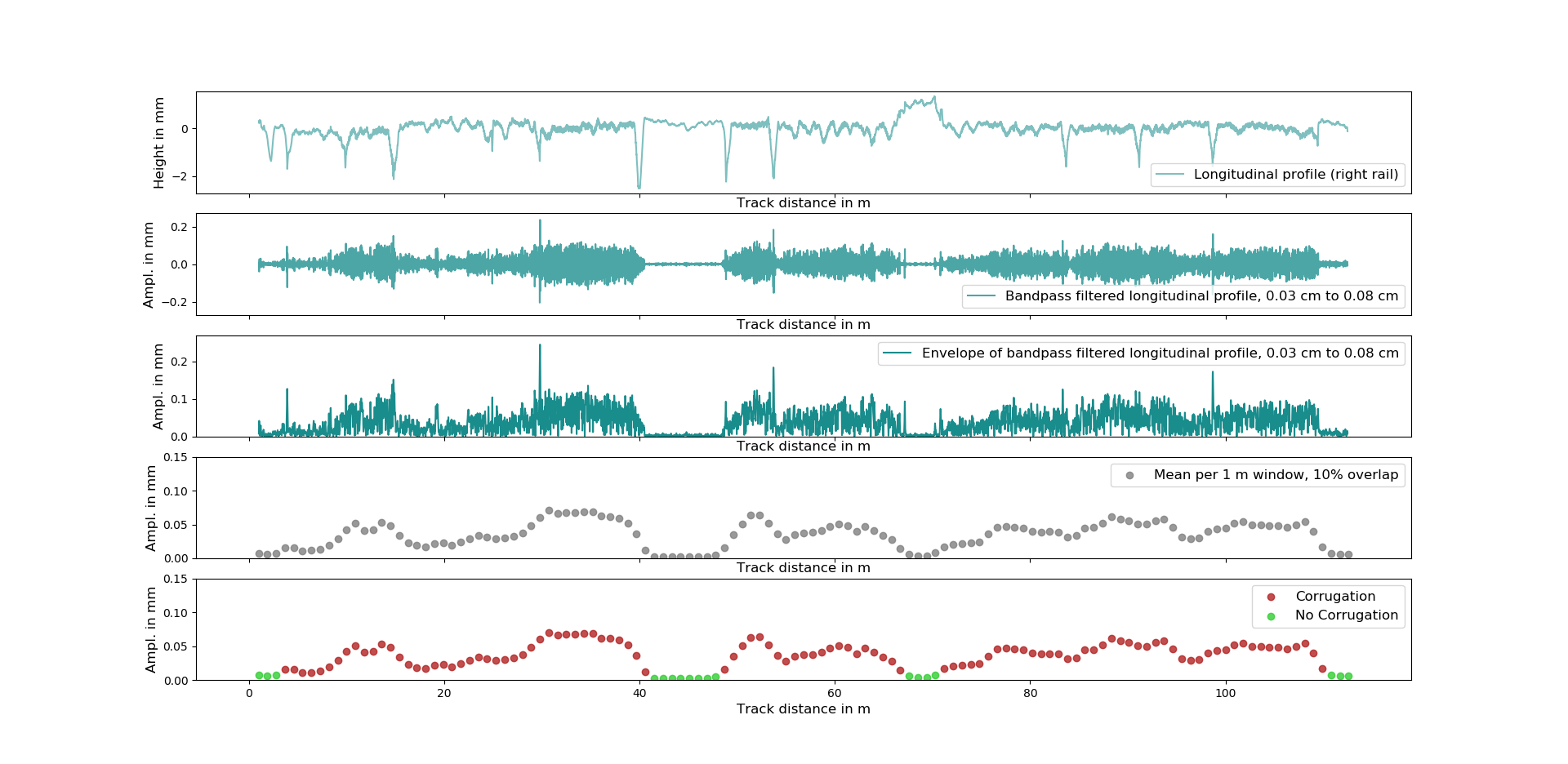 Longitudinal profile
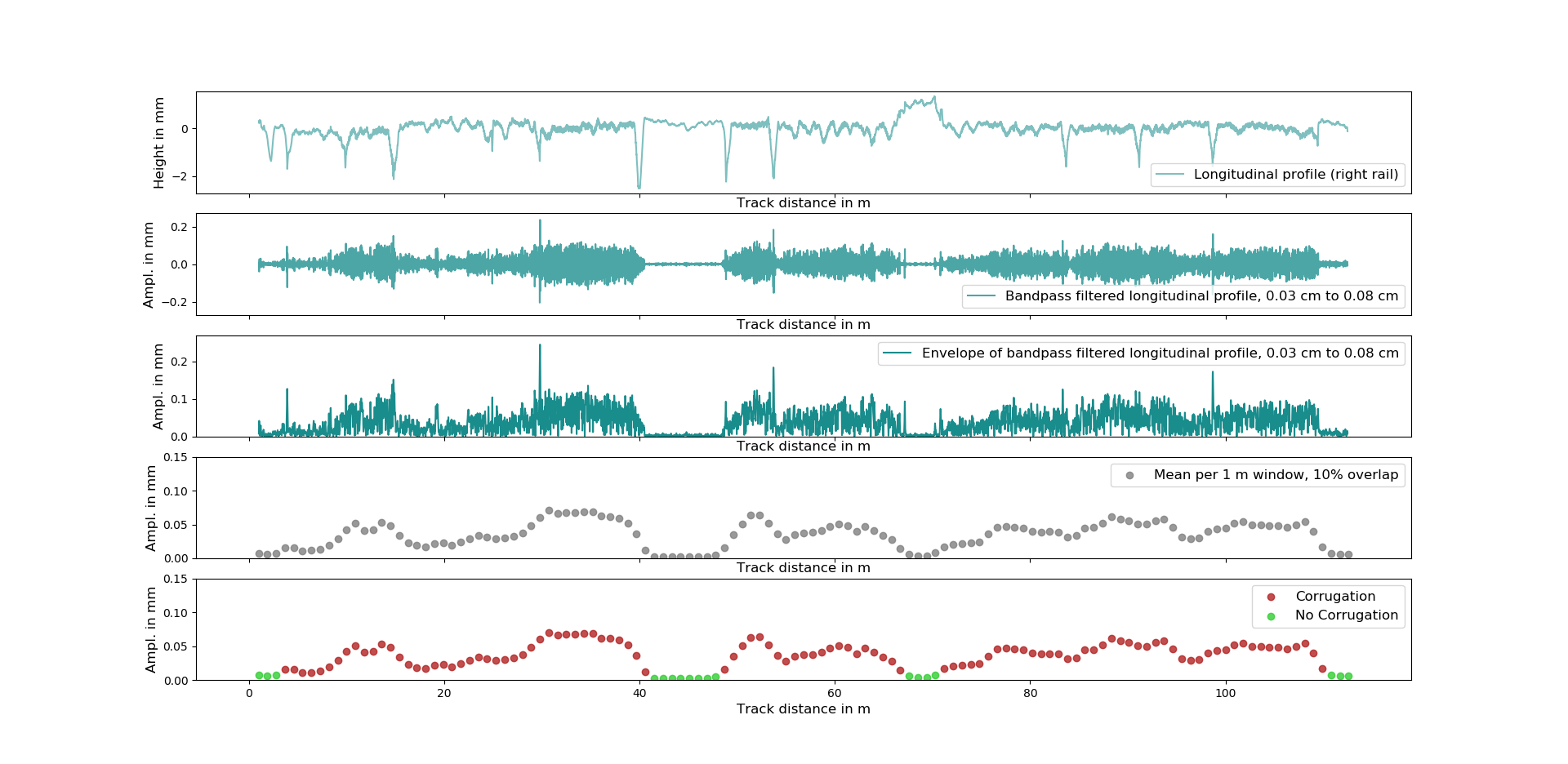 DLR.de  •  Chart 10
Data Analysis: Processing Sequence of Reference Data
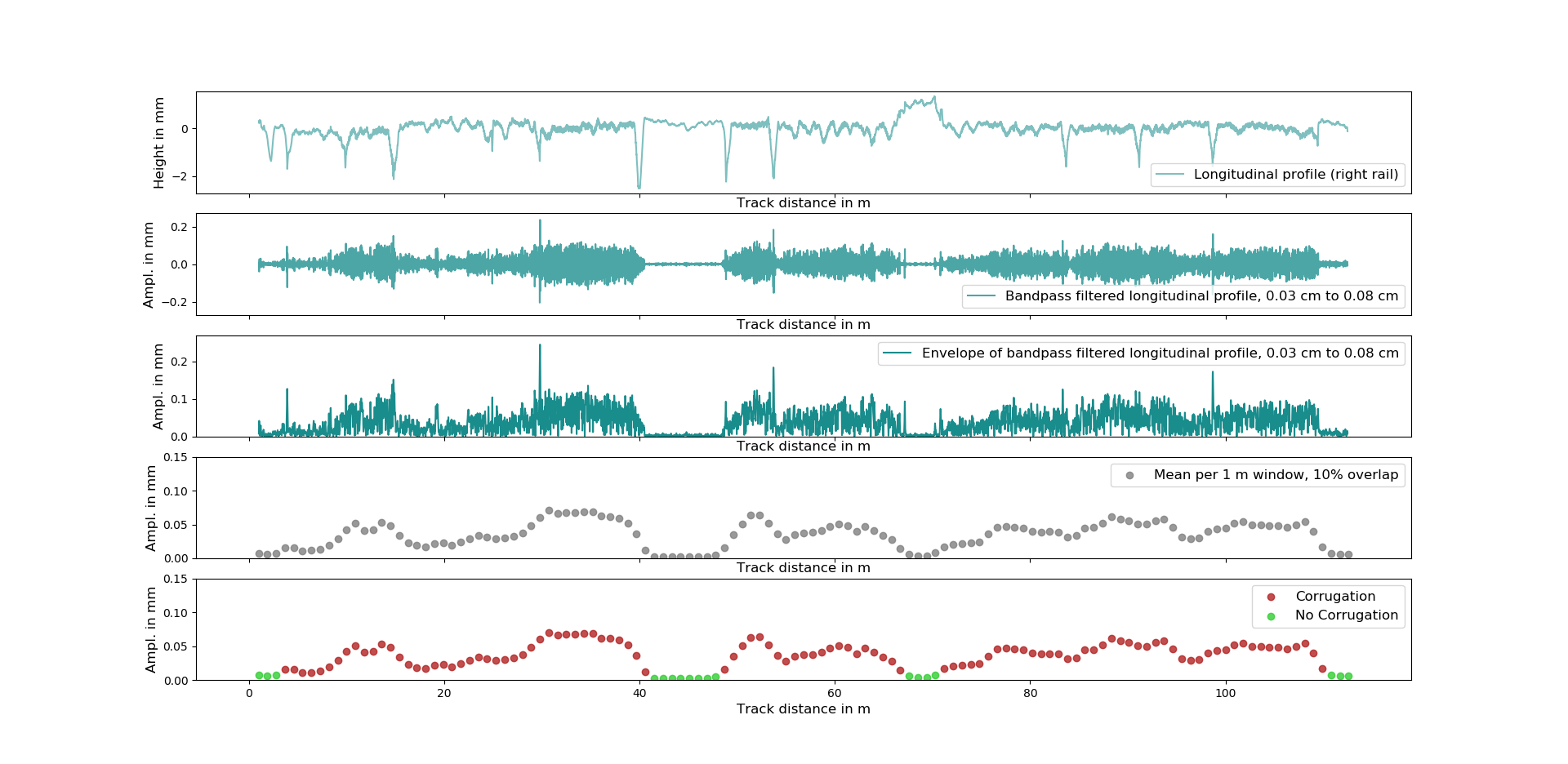 Longitudinal profile
Bandpass filtering
DLR.de  •  Chart 11
Data Analysis: Processing Sequence of Reference Data
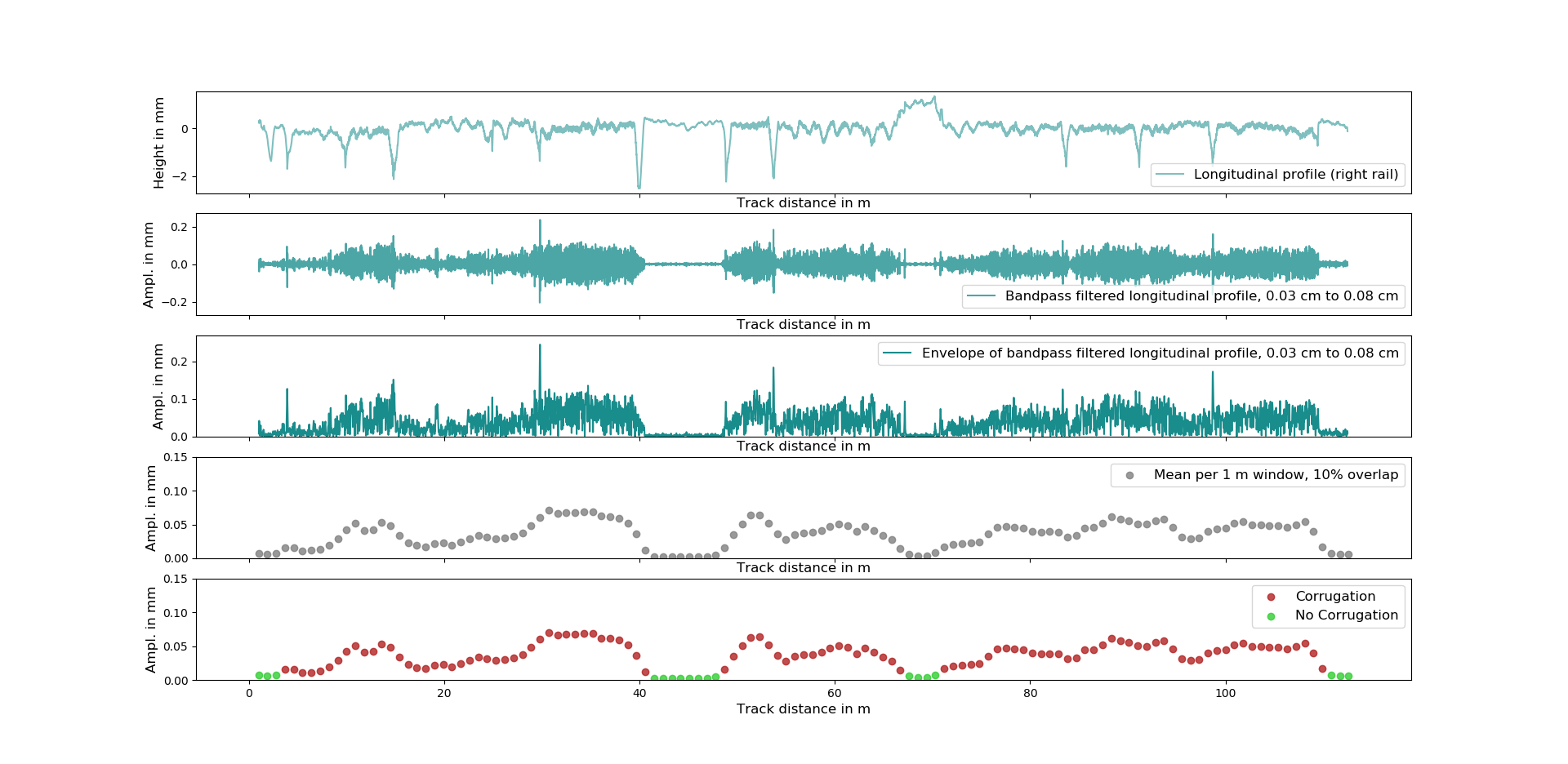 Longitudinal profile
Bandpass filtering
Envelope
DLR.de  •  Chart 12
Data Analysis: Processing Sequence of Reference Data
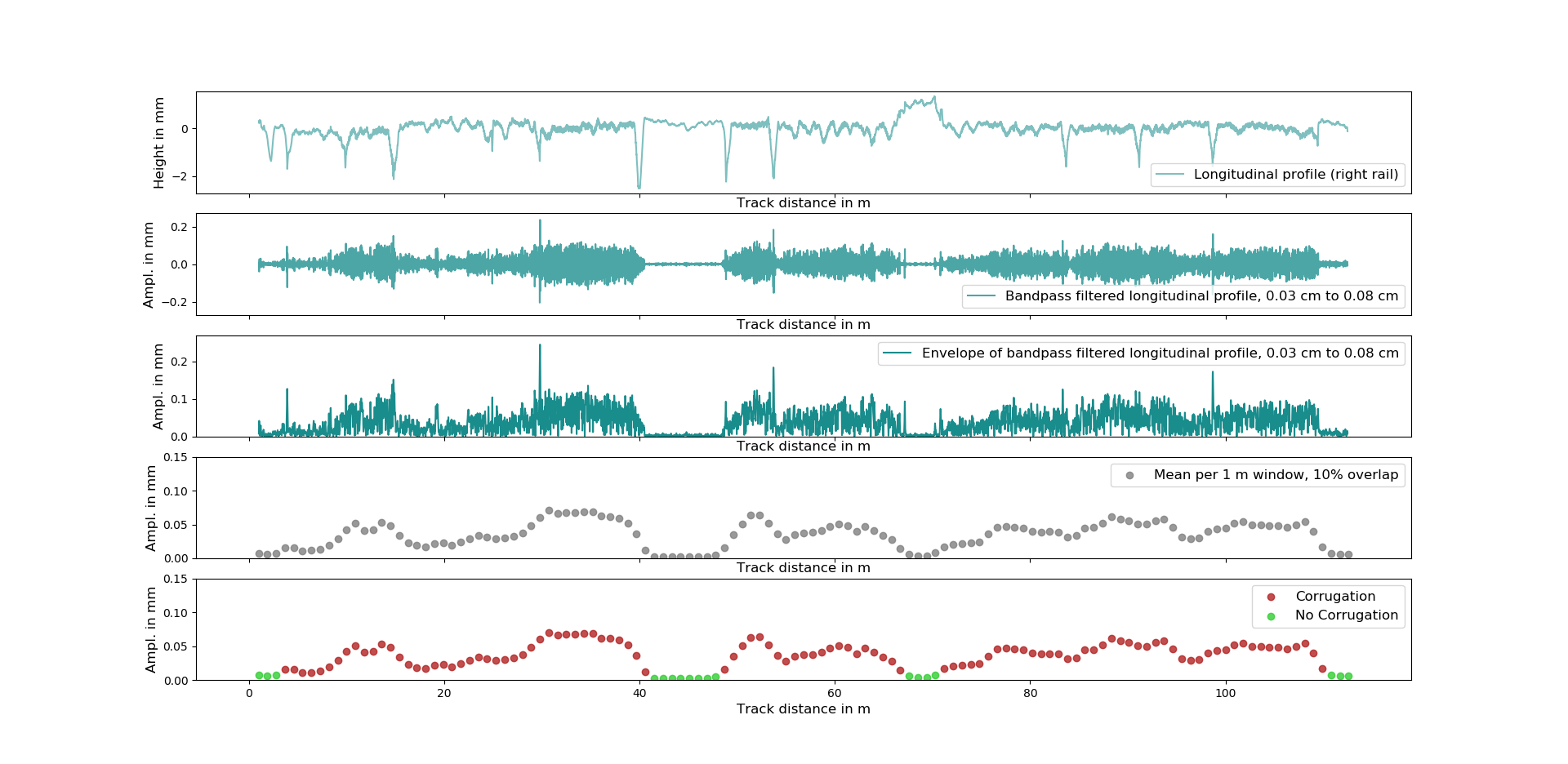 Longitudinal profile
Bandpass filtering
Envelope
Mean per segment
Assessment
DLR.de  •  Chart 13
Data Analysis: Processing Sequence of Axle-Box Acceleration (ABA) Data
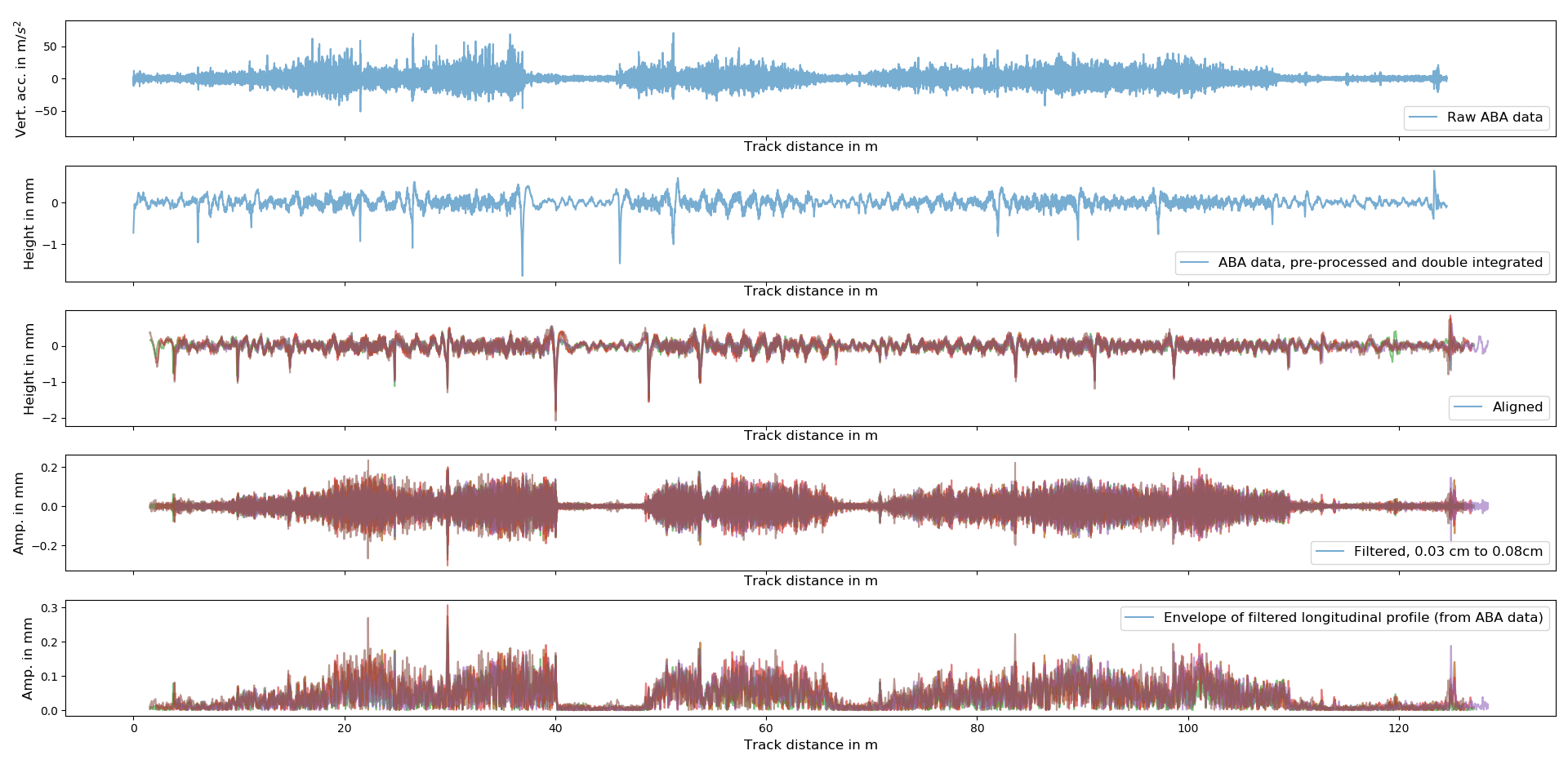 Raw ABA data
Spatial signal alignment
Bandpass filtering
Envelope
DLR.de  •  Chart 14
Data Analysis: Processing Sequence of Axle-Box Acceleration (ABA) Data
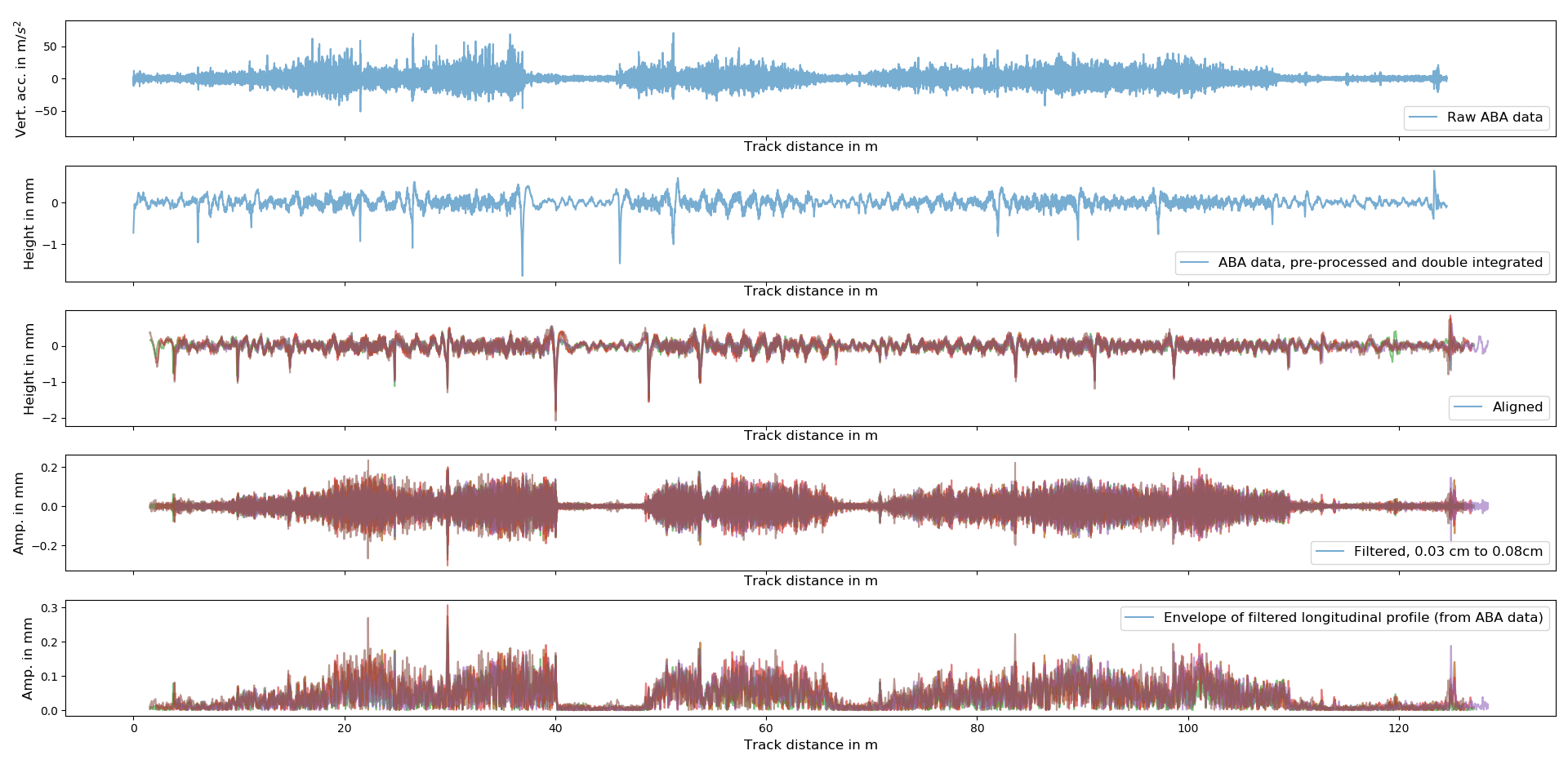 Raw ABA data
Data pre-processing + double integration
Spatial signal alignment
Bandpass filtering
Envelope
DLR.de  •  Chart 15
Data Analysis: Processing Sequence of Axle-Box Acceleration (ABA) Data
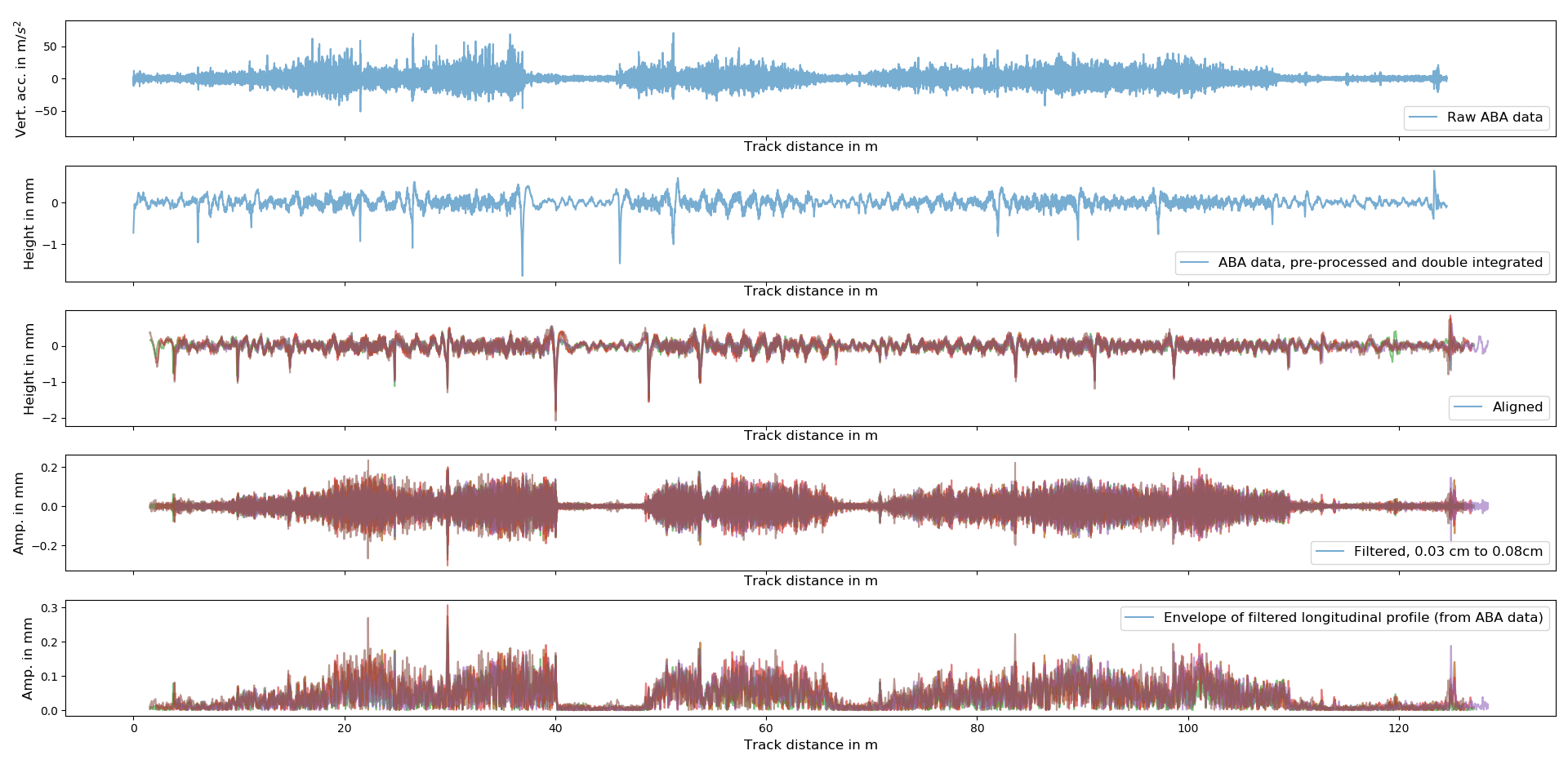 Raw ABA data
Data pre-processing + double integration
Spatial signal alignment
Bandpass filtering
Envelope
DLR.de  •  Chart 16
Data Analysis: Processing Sequence of Axle-Box Acceleration (ABA) Data
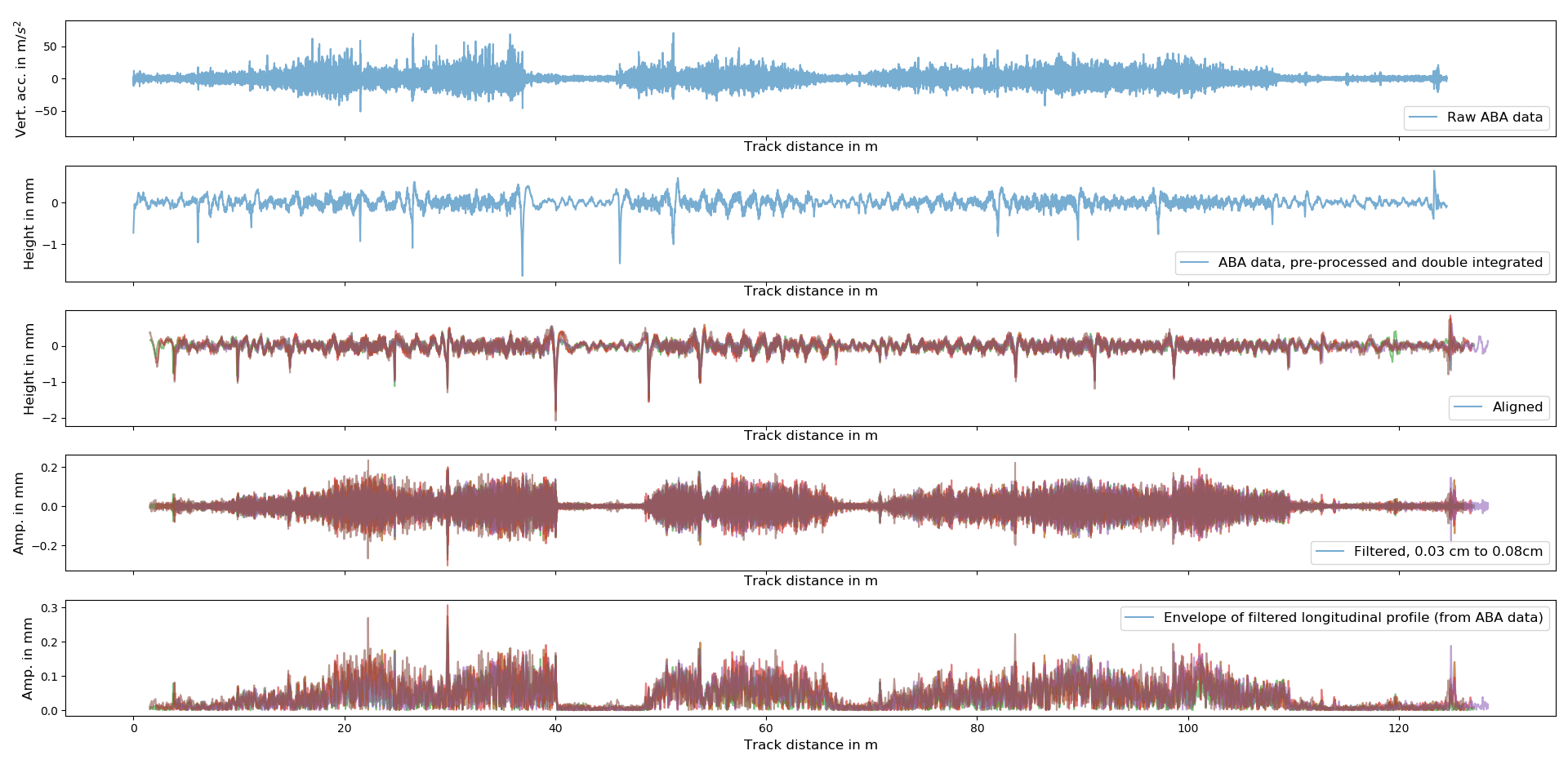 Raw ABA data
Data pre-processing + double integration
Spatial signal alignment
Bandpass filtering
Envelope
DLR.de  •  Chart 17
Data Analysis: Processing Sequence of Axle-Box Acceleration (ABA) Data
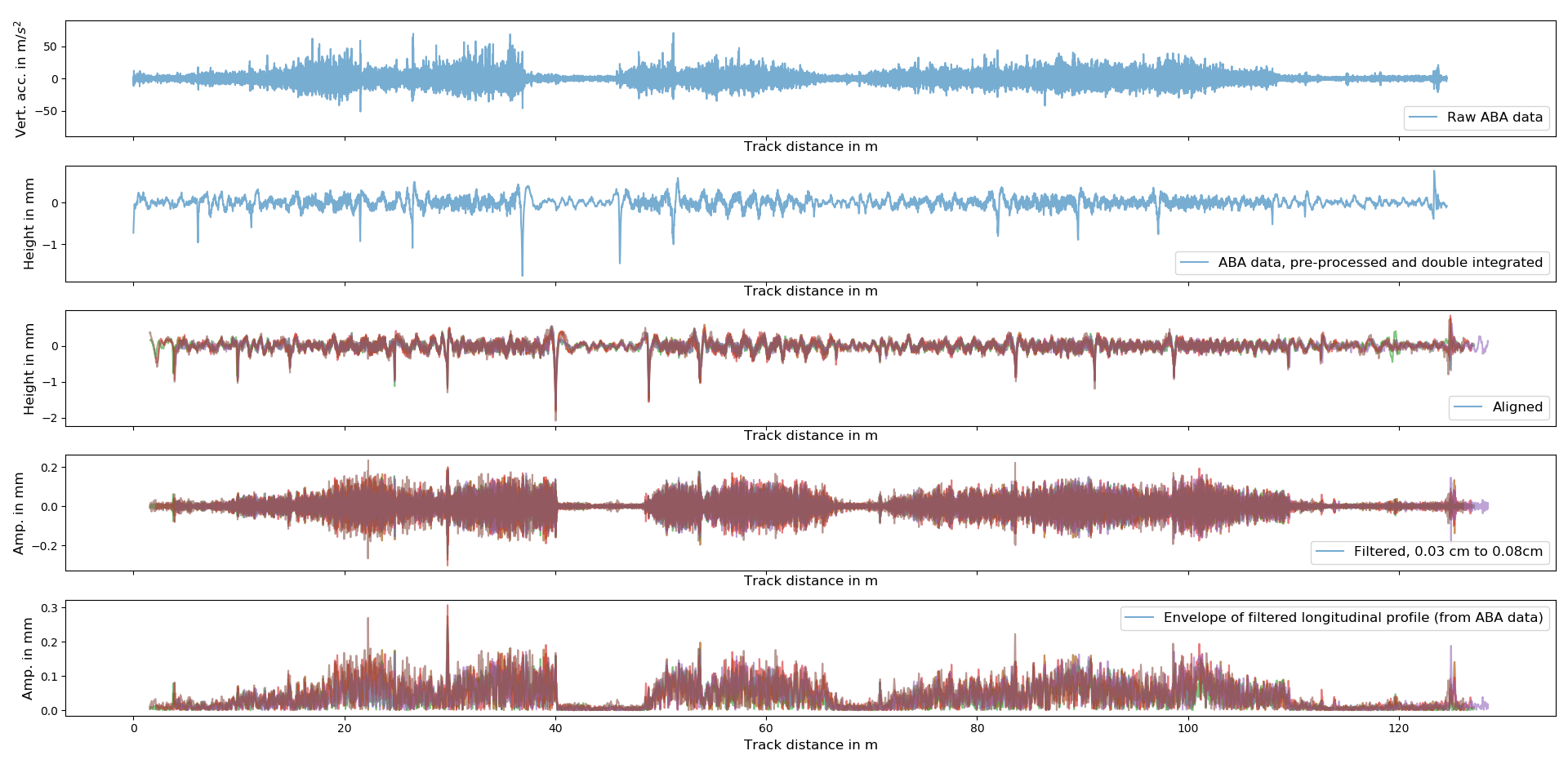 Raw ABA data
Data pre-processing + double integration
Spatial signal alignment
Bandpass filtering
Envelope
DLR.de  •  Chart 18
Data Analysis: Results
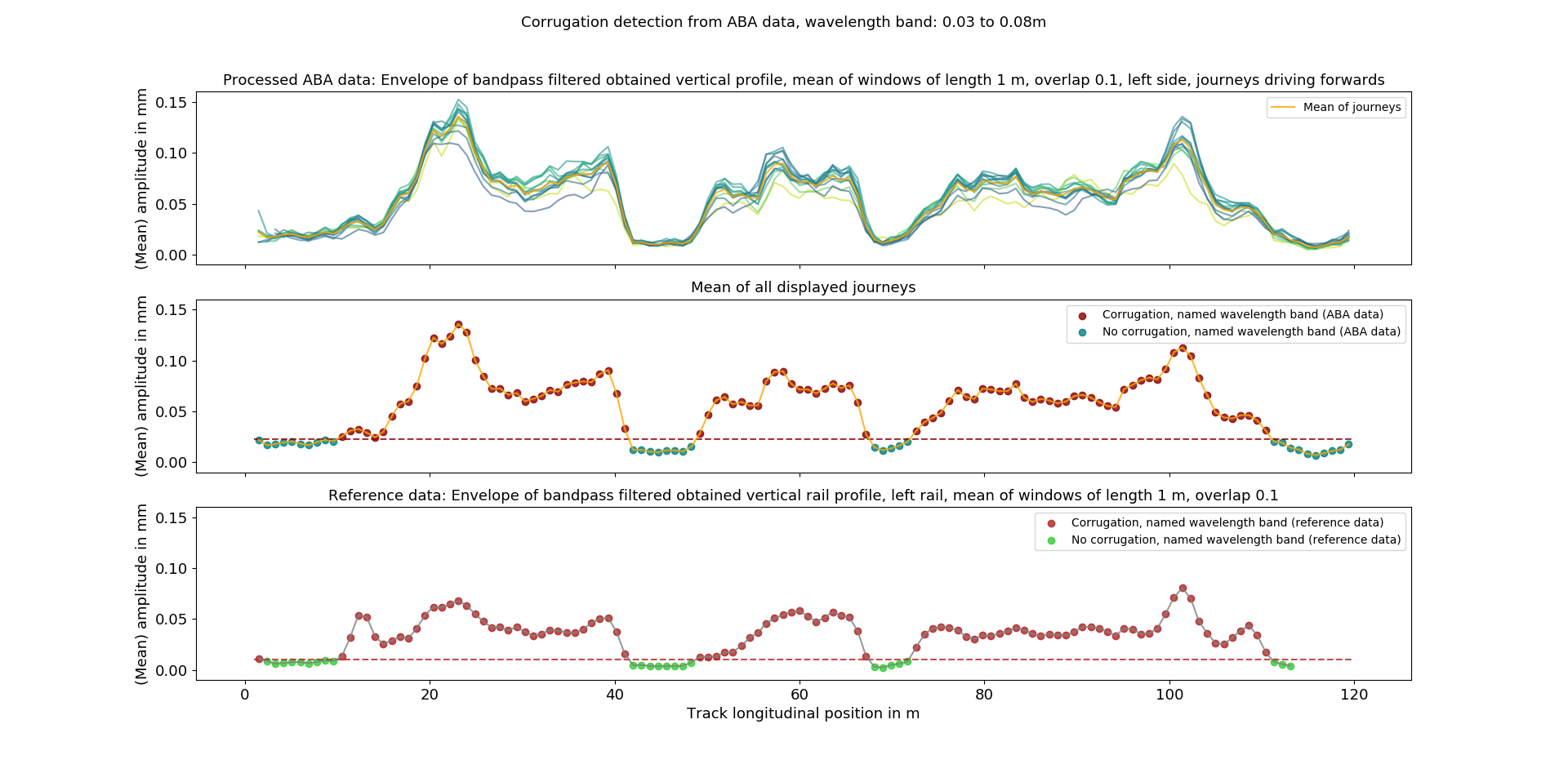 Wavelengths:
3 – 8 cm
Left Rail
Mean of displayed journeys (processed axle box acceleration data)
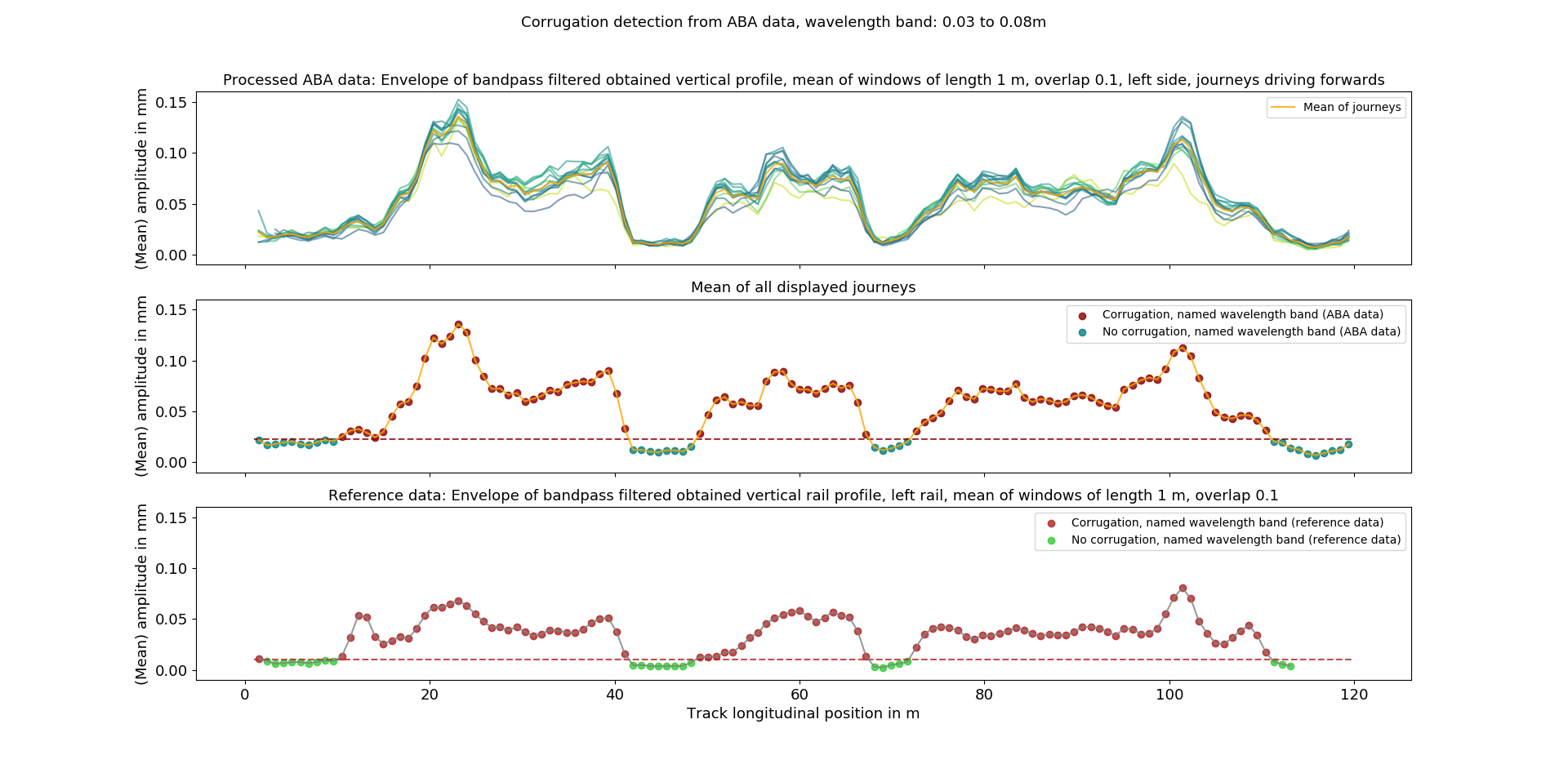 DLR.de  •  Chart 19
Data Analysis: Results
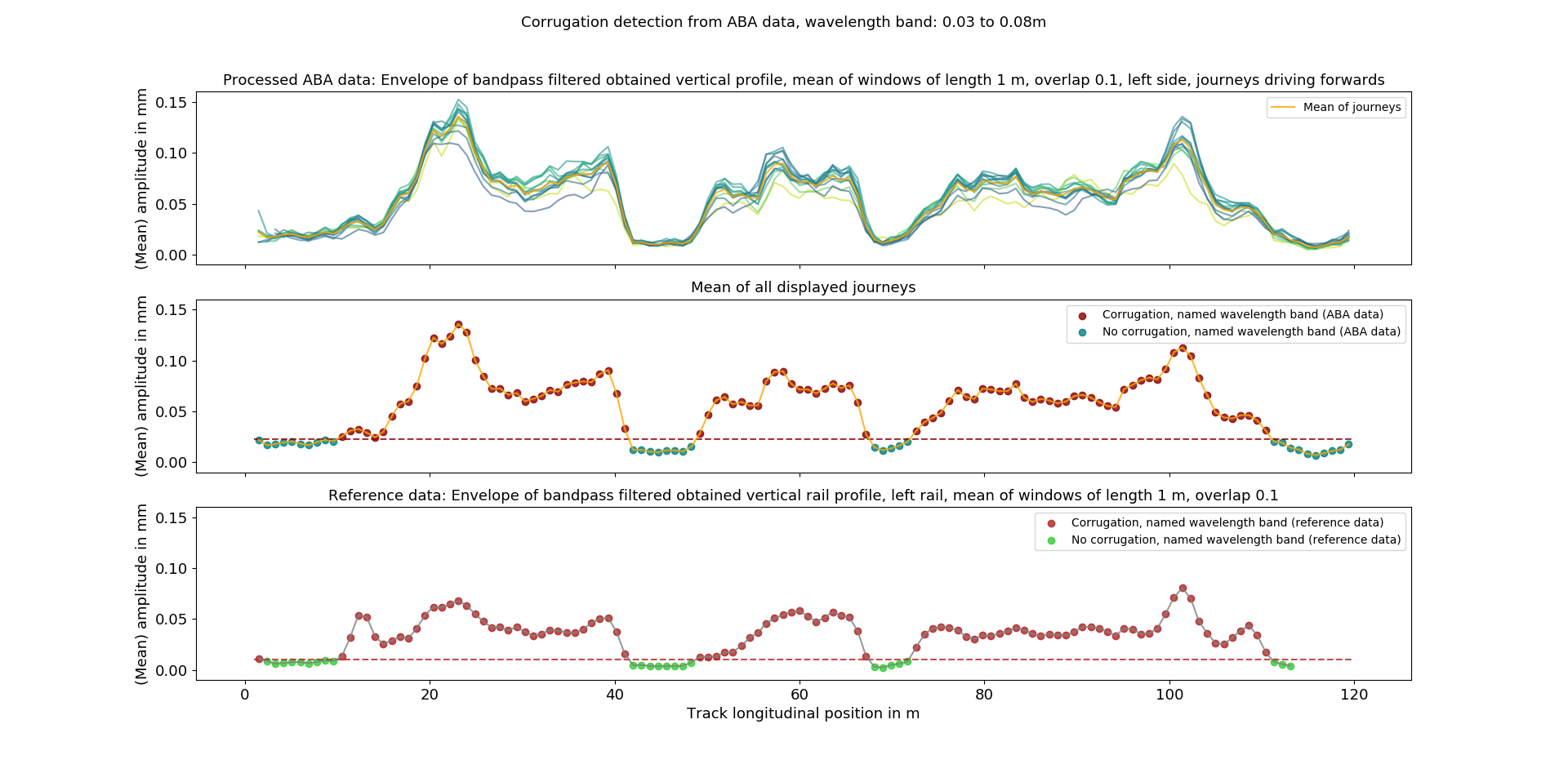 Wavelengths:
3 – 8 cm
Left Rail
Mean of displayed journeys (processed axle box acceleration data)
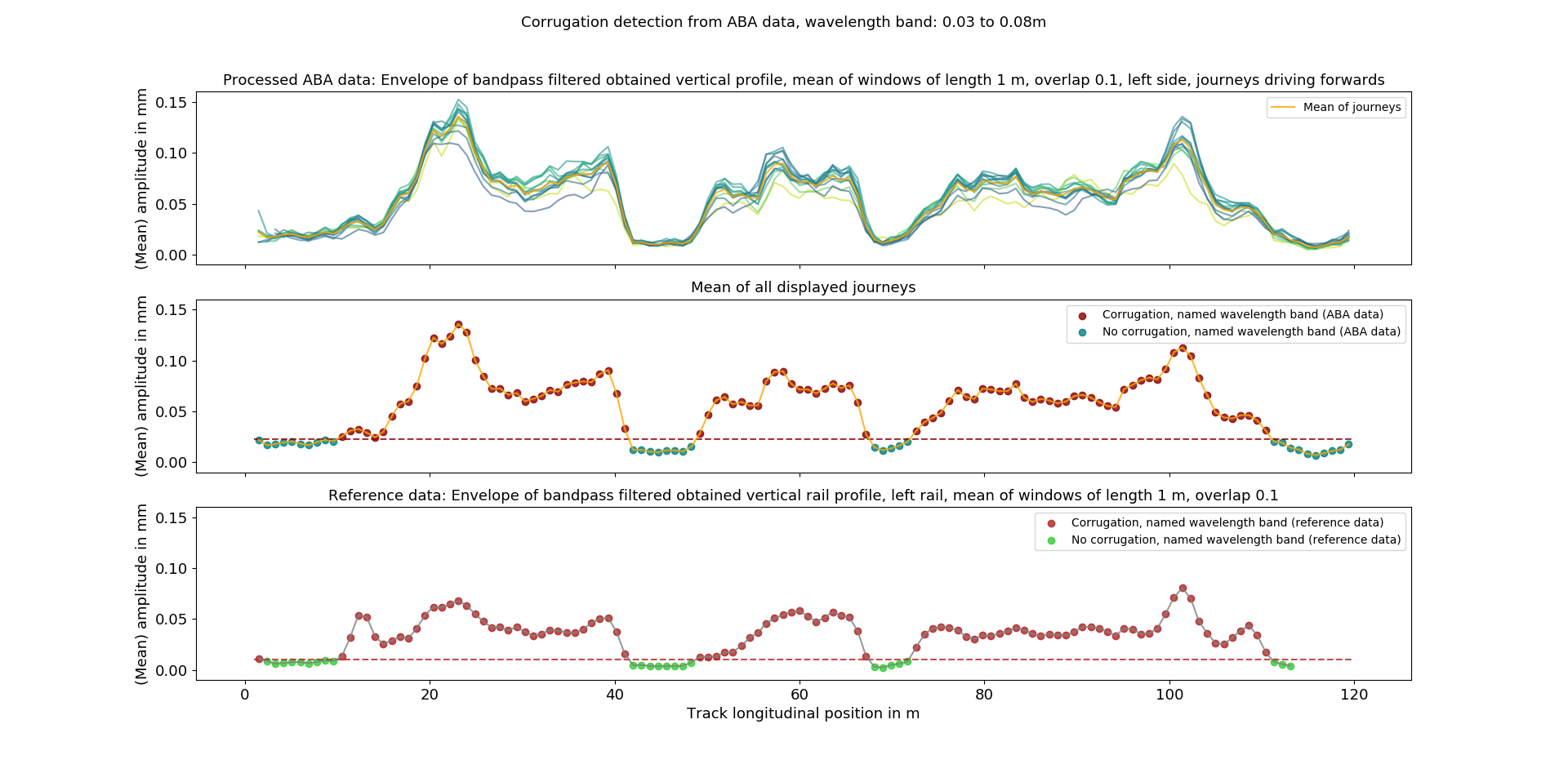 Reference data
DLR.de  •  Chart 20
Data Analysis: Results
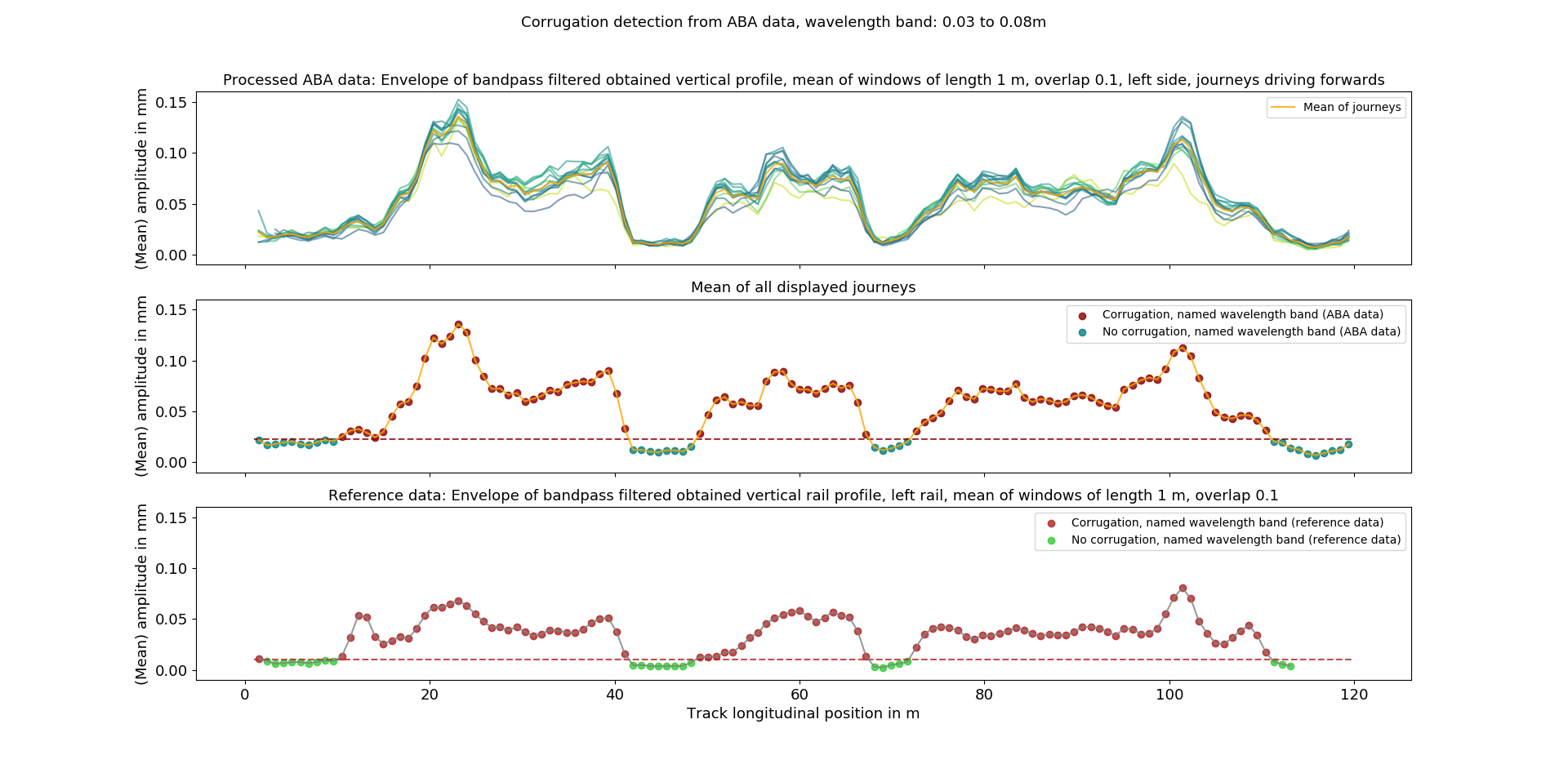 Wavelengths:
3 – 8 cm
Left Rail:
Reference data
DLR.de  •  Chart 21
Conclusion and Outlook
The longitudinal rail profile is well represented by the processed axle-box acceleration dataStrong depressions in the longitudinal profile are detectable from the sensor data
DLR.de  •  Chart 22
Conclusion and Outlook
The longitudinal rail profile is well represented by the processed axle-box acceleration dataStrong depressions in the longitudinal profile are detectable from the sensor data
Classification based on ABA data yields good results, corrugation is detected with high accuracy
DLR.de  •  Chart 23
Conclusion and Outlook
The longitudinal rail profile is well represented by the processed axle-box acceleration dataStrong depressions in the longitudinal profile are detectable from the sensor data
Classification based on ABA data yields good results, corrugation is detected with high accuracy

Application of the presented approach to a larger data set (whole track infrastructure in Brunswick harbour)
DLR.de  •  Chart 24
Conclusion and Outlook
The longitudinal rail profile is well represented by the processed axle-box acceleration dataStrong depressions in the longitudinal profile are detectable from the sensor data
Classification based on ABA data yields good results, corrugation is detected with high accuracy

Application of the presented approach to a larger data set (whole track infrastructure in Brunswick harbour)

Investigation of traces of the longitudinal profile of the opposite rail on the sensor data and inclusion to the evaluation process
DLR.de  •  Chart 25
Conclusion and Outlook
The longitudinal rail profile is well represented by the processed axle-box acceleration dataStrong depressions in the longitudinal profile are detectable from the sensor data
Classification based on ABA data yields good results, corrugation is detected with high accuracy

Application of the presented approach to a larger data set (whole track infrastructure in Brunswick harbour)

Investigation of traces of the longitudinal profile of the opposite rail on the sensor data and inclusion to the evaluation process

Analysis concerning quantitative longitudinal profile information, i.e. regression of wavelength-dependent component parameters
DLR.de  •  Chart 26
Thank you for your attention!